PERÍCIA EM INFORMÁTICA
Aula 02 – Locais de crimes envolvendo equipamentos computacionais.

Curso de Sistemas de Informação.
Prof. Diovani Milhorim
Locais de crimes
Local de crime:

É o lugar onde uma suposta infração penal aconteceu.

Nele podem se encontradas evidências de um delito úteis para se determinar:

Autoria (quem)
Dinâmica (como)
Materialidade (o que aconteceu)

Um locla de crime de informática nada mais é do que um local de crime acrescido de equipamentos computacionais que podem ter relação com o delito investigado
Locais de crimes
Local de crime:

Equipamentos computacionais relacionados a crimes podem ser frutos de:

Isolamento, análise e coleta em local de crime.
Oriundo de mandado de busca e apreensão.

Cuidados especiais devem ser tomados durante a coleta e transporte dos vestígios digitais.

Riscos: impacto, umidade, imersão em água, calor, eletromagnetismo , etc...
Locais de crimes
Atuação no local do crime e em buscas e apreensões:

Buscas e apreensões:

1) Reconhecimento do local identificando equipamentos existentes.

2) Providência para preservação dos dados
Impedir uso dos equipamentos
Entrevistar pessoas no local quanto ao uso dos equipamentos
Documentar com fotos, vídeos, etc... Quando em flagrante delito.
Remover alimentação elétrica de equipamentos desligados
Caso ligados – cópia de memória pode ser necessária
COFEE – computer online forensic evidence extractor. (microsoft)
Coleta e acondicionamento

3) Coleta e acondicionamento
Locais de crimes
Atuação no local do crime e em buscas e apreensões:

Locais de crime:

 1)  Identificação  e preservação dos equipamentos

 2) Coleta no local: preservar conteúdo (dados)
Uso de S.O. forense próprio (acesso read only)
Uso de hardware para leitura ( ex: logicube forensis talon)

 3) Coleta do material para análise em laboratório
Locais de crimes
Atuação no local do crime e em buscas e apreensões:

Locais de crime:
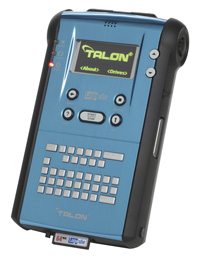 Figura 01: Logicube forensis talon
Locais de crimes
Atuação no local do crime e em buscas e apreensões:

Equipamentos mais comuns encontrados em locais de crimes:

Computadores pessoais (pcs)
Notebooks
Servidores
Mainframes
Dispositivos de armazenamento portáteis (pendrive, cartões, dvd, etc...)
Elementos de rede
Telefones celulares e pdas
Tablets
Estabilizadores e no breaks
Scanners e impressoras multifuncionais.
Locais de crimes
Atuação no local do crime e em buscas e apreensões:

Equipamentos mais comuns encontrados em locais de crimes:

Em geral, os dispositivos de armazenamento são as partes mais relevantes no levantamento de evidências de crime.

É comum e interessante que os equipamentos sejam abertos para identificação dos dispositivos de armazenamento (fotos).
Locais de crimes
Atuação no local do crime e em buscas e apreensões:

Apreensão de equipamentos computacionais:

O que apreender?
Como apreender?
Como descrever o material apreendido?
Como acondicionar e transportar o material apreendido?
Locais de crimes
Atuação no local do crime e em buscas e apreensões:

Apreensão de equipamentos computacionais:

O que apreender?
Como apreender?
Como descrever o material apreendido?
Como acondicionar e transportar o material apreendido?
Locais de crimes
Atuação no local do crime e em buscas e apreensões:

Apreensão de equipamentos computacionais:

O que apreender?

Equipamentos só devem ser apreendidos se há desconfiança de que possam conter evidências. 

 O tipo de investigação  e as  informações prévias juntamente com as  coletadas no local vão determinar quais equipamentos devem ser apreendidos.
Locais de crimes
Atuação no local do crime e em buscas e apreensões:

Apreensão de equipamentos computacionais:

O que apreender?

Exemplo: Investigação que busca arquivos, dados e sistemas contidos no computador.

Devem ser apreendidos os dispositivos de armazenamento computacional.
Os principais equipamentos a serem procurados são: Discos rígidos, Blu-ray, CDs, DVDs, pendrives, cartões de memória, telefones celulares, PDAs, etc...
Locais de crimes
Atuação no local do crime e em buscas e apreensões:

Apreensão de equipamentos computacionais:

O que apreender?

Exemplo: Investigação de falsificação de documento:

Dispositivos de armazenamento
Impressoras, scanners, mutifuncionais, etc...
Locais de crimes
Atuação no local do crime e em buscas e apreensões:

Apreensão de equipamentos computacionais:

O que apreender?

Exemplo: Investigação de posse, transmissão e/ou produção de pornografia infanto/juvenil:

Observar computador ligado: Fotografia/ vídeo/ descrição do perito. Cópia da memória RAM.
Dispositivos de armazenagem
Caso de produçao : câmeras fotográficas e câmeras de vídeo.
Locais de crimes
Atuação no local do crime e em buscas e apreensões:

Apreensão de equipamentos computacionais:

O que apreender?

Exemplo: Investigação de contrafação (pirataria de mídia)
Todos os dispositivos de gravaçao de mídias ópticas.
Dispositivos de armazenagem.
Todos os CDs, DVDs e Blu-ray gravados.
Produção de encarte: impressoras e scanners.
Locais de crimes
Atuação no local do crime e em buscas e apreensões:

Apreensão de equipamentos computacionais:

O que apreender?

Exemplo: Investigação de identificação de Ips.

Todos os dispositivos de rede que possam armazenar informações, tais como: Roteadores, modems, switches, access-point, etc...
Locais de crimes
Atuação no local do crime e em buscas e apreensões:

Apreensão de equipamentos computacionais:

Como apreender?

Gabinetes de Pcs: Geralmente apenas os dipositivos de armazenameno.
Outros dispositivos: critério do perito.
Locais de crimes
Atuação no local do crime e em buscas e apreensões:

Apreensão de equipamentos computacionais:

Como descrever o material apreendido?

Todo material apreendido deverá ser descrito corretamente em auto pela autoridade competente (perito). O uso de conhecimento técnico é necessário para se garantir a cadeia de custódia.

Cadeia de custódia: processo de garantia de proteção à prova. Todos os caminhos da prova devem ser registrados. Não pode haver dúvida quanto à sua origem e estado inicial.
Locais de crimes
Atuação no local do crime e em buscas e apreensões:

Apreensão de equipamentos computacionais:

Como descrever o material apreendido?

É recomendável sempres constar na descrição:
Tipo de dispositivo
Marca
Modelo
Número de série e país de fabricação
Capacidade
Etc...
Locais de crimes
Atuação no local do crime e em buscas e apreensões:

Apreensão de equipamentos computacionais:

Como descrever o material apreendido?

Exemplo: Disco rígido:

Disco rígido da marca Seagate, modelo ST3500630A, número de série 5QG17RG0com capacidade nominal de 500 GB, fabricado em Singapura.
Locais de crimes
Atuação no local do crime e em buscas e apreensões:

Apreensão de equipamentos computacionais:

Como descrever o material apreendido?

Exemplo: Notebook:

Notebook da marca Toshiba, modelo MK2552GSX, número de série 788ET0QST, fabricado na china.
Locais de crimes
Atuação no local do crime e em buscas e apreensões:

Apreensão de equipamentos computacionais:

Como descrever o material apreendido?

Exemplo: Discos de CD, DVD e Blu-ray:

	Dois CDRs da marca TDK, 80 min, 750 MB, com as inscrições manuscritas com caneta azul “Músicas MP3” e “Vídeos diversos”.
Locais de crimes
Atuação no local do crime e em buscas e apreensões:

Apreensão de equipamentos computacionais:

Como acondicionar e transportar o material apreendido?

Cuidados especiais:
Mídias ópticas: usar estojos – evitar atrito parte inferior
Discos rígidos e notebooks: Evitar choques físicos – acondicionar
Discos rígidos: usar embalagem antiestática.
Em todos dispositivos: manter longe do calor,  excesso de poeira, vibração excessiva, umidade e água – Usar plástico bolha.
Locais de crimes
Atuação no local do crime e em buscas e apreensões:

Apreensão de equipamentos computacionais:

Cuidados especiais:

Apreensão de PCs:
Verificar conectores de discos rigidos. Se não dispuser de equipamento para leitura – levar o gabinete.
Verificar se leitores de CDS, DVDs estão vazios.
Locais de crimes
Atuação no local do crime e em buscas e apreensões:

Apreensão de equipamentos computacionais:

Cuidados especiais:

Apreensão de Notebooks:

Em geral levar equipamento completo incluindo fontes.
Locais de crimes
Atuação no local do crime e em buscas e apreensões:

Apreensão de equipamentos computacionais:

Cuidados especiais:

Apreensão de Servidores:

Verificar existência de discos externos.
Caso exista RAID – levar equipamento completo.
Locais de crimes
Atuação no local do crime e em buscas e apreensões:

Apreensão de equipamentos computacionais:

Cuidados especiais:

Apreensão de Mainframes:

Geralmente não podem ser movidos.
Coleta de dados no local.
Locais de crimes
Atuação no local do crime e em buscas e apreensões:

Apreensão de equipamentos computacionais:

Cuidados especiais:

Apreensão de armazenamento portátil:

Em geral deve-se apreender todos identificados
Cuidado: dispositivos em formatos não caractrísticos e disfarçados.
Locais de crimes
Atuação no local do crime e em buscas e apreensões:

Apreensão de equipamentos computacionais:

Cuidados especiais:

Apreensão de Elementos de rede:

Hubs não contêm informação.
Levar as fontes dos dispositivos.
Locais de crimes
Atuação no local do crime e em buscas e apreensões:

Apreensão de equipamentos computacionais:

Cuidados especiais:

Apreensão de telefones celulares, tablets e PDAs:

Não remover fonte de energia para não ocasionar perda de dados. 
Levar fonte e manter equipamentos carregados.
Locais de crimes
Atuação no local do crime e em buscas e apreensões:

Apreensão de equipamentos computacionais:

Cuidados especiais:

Apreensão de Scanners e impressoras:

Apreender cabos de energia e de dados.
Locais de crimes
Atuação no local do crime e em buscas e apreensões:

Apreensão de equipamentos computacionais:

Exercício:

Descreva o seu pen-drive.